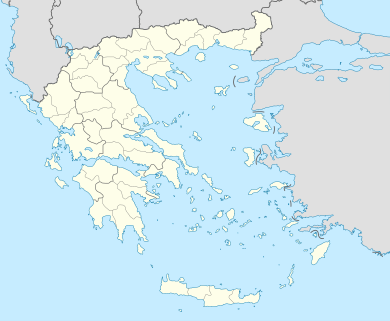 Conquista romana, 168 av. CR.Antiche fortificazioni.
Anfipoli, scorcio della collina di Kasta
La tomba di Antipoli: particolare di una delle Cariatidi
Un particolare di una scultura trovata all’interno della tomba: preziosa arte greca del IV sec. a.C.
La stanza sepolcrale trovata alla fine del percorso ipogeo nel tumulo macedone di Anfipolis
Tomba di Anfipoli: particolare decorativo
Portale d’ingresso della Tomba di Anfipoli
Il leone di Anfipoli
Apollonia Calcidica